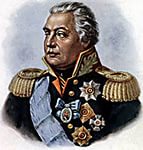 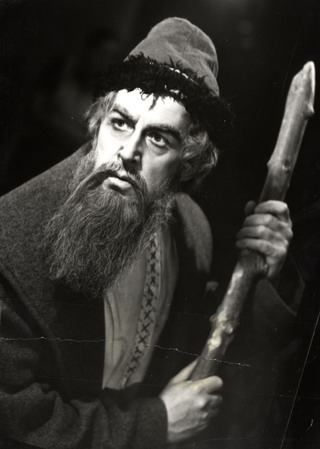 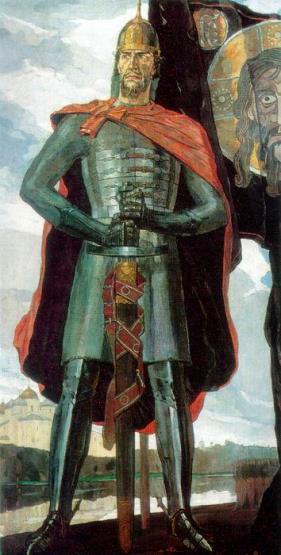 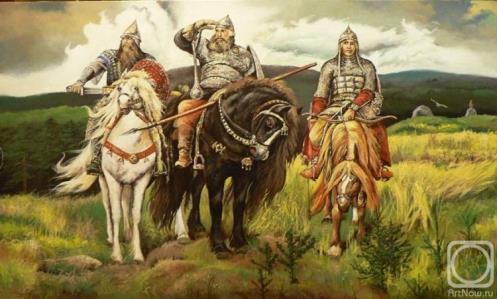 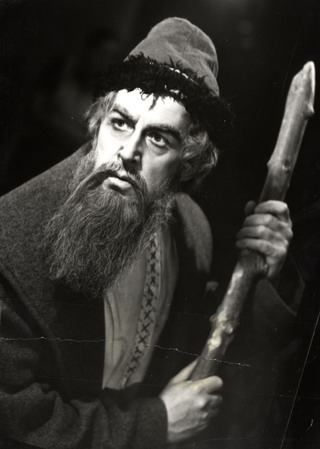 В музыкальном театре
«Иван Сусанин» - первая русская историческаяопера
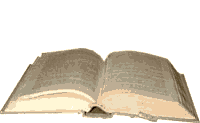 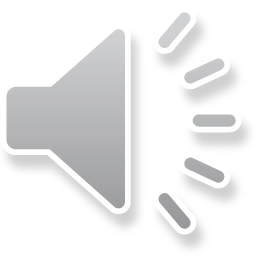 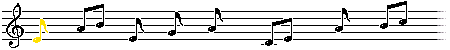 Михаил Иванович Глинка
1804-1857
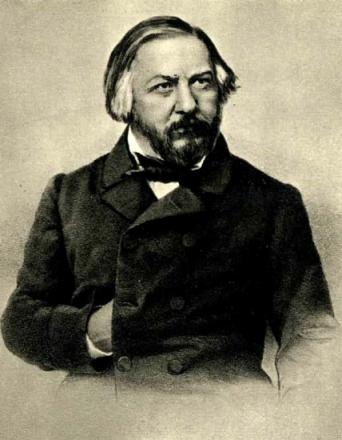 Польская шляхта
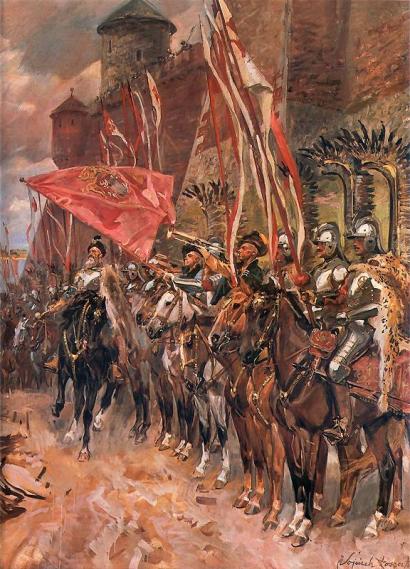 ?

      ?
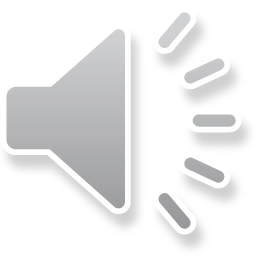 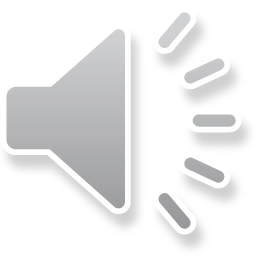 2 действие
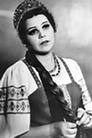 Романс Антониды
«Не о том 
скорблю 
подруженьки»
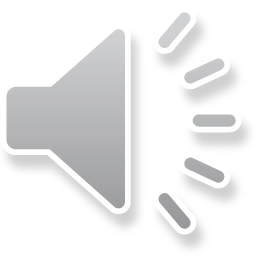 3 действие
«…Слышишь, где говорит русский и где поляк: у одного дышит раздольный мотив русской песни, у другого опрометчивый мотив польской мазурки».
Н.В.Гоголь
Основной драматургический приём 
– принцип контраста
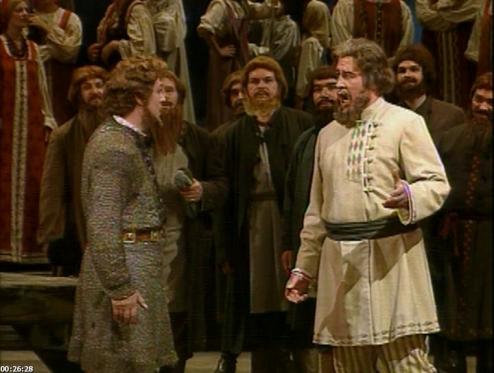 Опора 
на русскую 
народную
песню
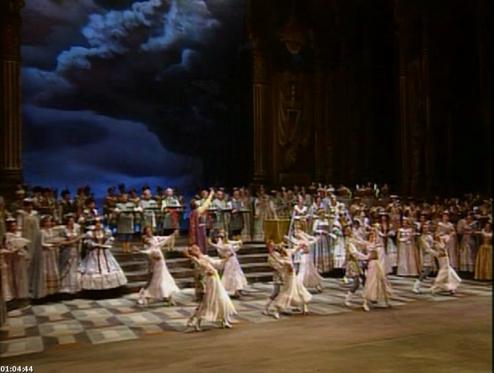 Опора на польский
народный танец
русские
поляки
«Контраст» - противоположность
Ария «Ты взойдешь, моя заря!»
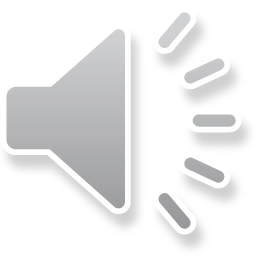 Эпилог
Заключительный хор «Славься!»
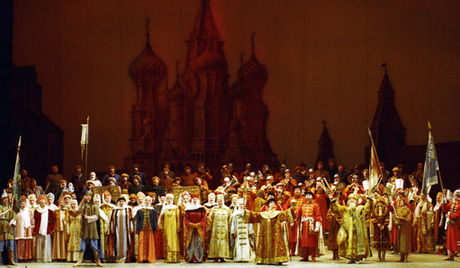 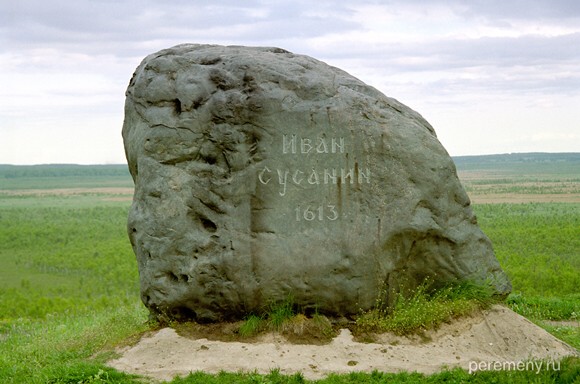 «Музыкальная драматургия» - драматические события, выраженные в музыке, с передачей сопутствующих этим событиям чувств: переживания, тоски, боли, утраты, отчаяния
4 ноября – День народного
 единства
9 мая – День Победы
23 февраля – День защитника 
Отечества
« За Русь мы все
 стеной стоим!...»